Le judaisme en quelques mots
Michel Lévy  Économiste, chargé des relationsinter religieuses à L’association Cultuelle Israélitede Dijon
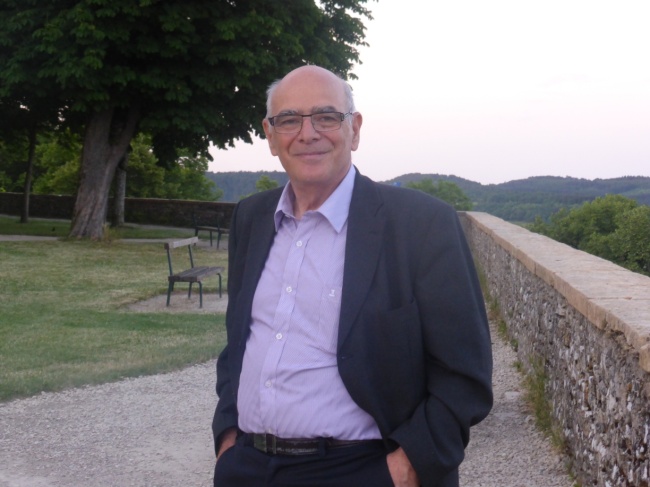 15/01/2018
1
Histoire du Judaïsme
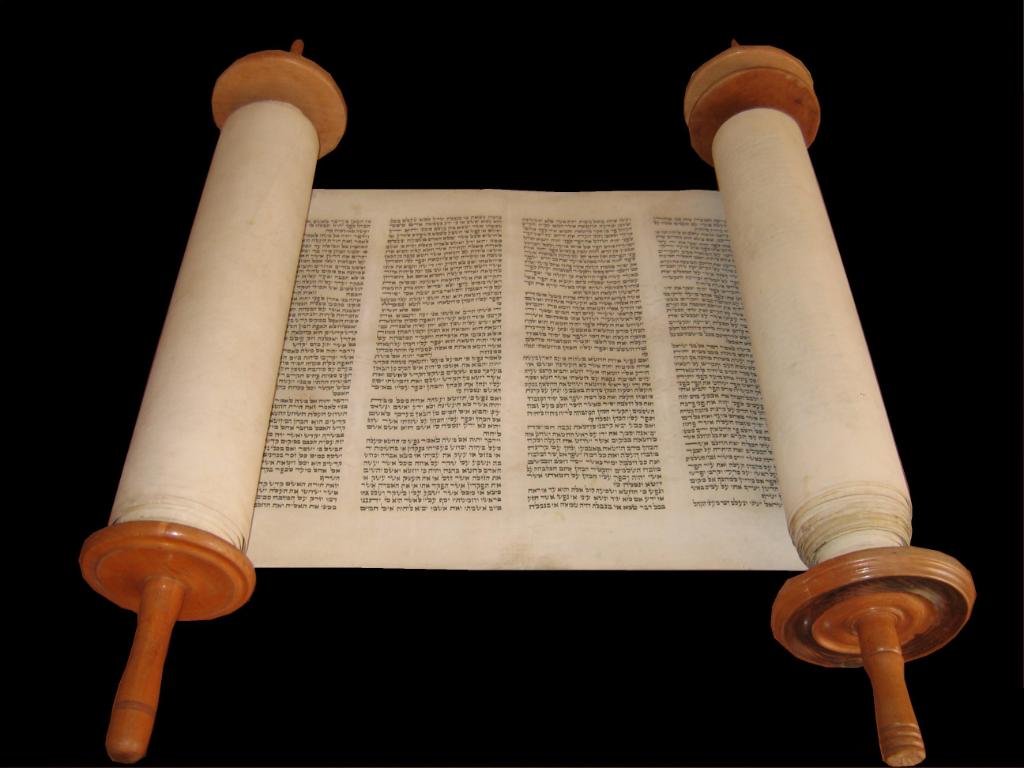 Un passé mythique, nous sommes en l’an  5778  de la création du monde  !   
Une religion nationale fixée par Josias  (-620) qui survit à la fin de la nation
Elle  se base sur la Bible juive           La Torah (5 livres de Moïse)           Les prophètes  (Livre des Rois, Jérémie, Isaïe etc..)       
         Les écrits  ( Psaumes, Job, Esther, proverbes etc.. ) 15/01/2018
2
La torah lue dans la Torah
A droite, un livre avec  les voyelles, et les signes musicaux de cantillation.  Le  ב initial comprend un petit rond en haut, pour la musique, un  point au milieu car il se prononce B et non V, et deux points en dessous, pour signifier un e muet, parfois prononcé « é » en début de mot
    Sur la torah, il n’y a ni voyelles, ni ponctuation. Mais des Tagim… des Tags  ! Ou  Ketarim (couronnes) chaque tag symboliserait un disciple de Rabbi Aquiba mort de la peste.
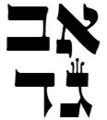 15/01/2018
3
Que veut dire Torah ?
1. Moïse a reçu la Torah du Sinaï et l'a transmise à Josué. Josué l'a transmise aux Anciens, et les Anciens aux Prophètes ; ceux ci l'ont transmise à leur tour aux hommes de la grande Assemblée
. Ces derniers ont enseigné trois principes : « Soyez pondérés dans le jugement, formez de nombreux disciples et érigez un rempart autour de la Tora. »
15/01/2018
4
Quand Moïse est monté au Sinaï
Il trouve D ieu en train de tresser des couronnes sur les lettres de la torah. (Des «tag»)
-  Qui t’empêche d’achever ton texte au lieu d’y coller des fioritures ?
- Après bien des générations, viendra un homme, son nom sera Akiva Ben Yossef, Il construira des montagnes de Hallah’a, (des lois de conduites, des lois de marches, évolutives) à partir de chacune de ces pointes 
Moïse interloqué demande : « Montre moi cet homme. Pour que je ne reçoive pas une loi inachevée. Celle-ci continuera à être construite dans le futur par un homme qui n’est ni prophète ni saint…
D ieu dit : Retourne toi
15/01/2018
5
6
Mais Moïse n’y comprends rien !
Moïse s’assoit modestement derrière la dernière rangée d’élèves pour écouter l’enseignement du Maître Akiva. Il est dépassé par les sujets en discussion, et par le style de développements. 
Cela le déprime. Mais subitement, après que Rabbi Akiva ait énoncé une décision qui semble arbitraire aux élèves, ces derniers demandent : 
- Rabbi, d’où te vient cette décision ? 
- C’est une loi reçue par Moïse au Sinaï  ! 
Moïse est rassuré par cette référence bien qu’il n’en ait aucun souvenir
- Tu as un tel homme, et tu donne la Torah à moi ?
- Tais toi, c’est ainsi que cela est monté en pensée devant moi. 
- Montre moi sa récompense 
- Retourne toi (Regarde ce qui se passe dans le monde des hommes) 
- Moïse voit qu’on débite la chair de Rabbi Akiba dans les échoppes
Maître du monde, est-ce cela la torah ? Est-ce cela son salaire ?
Tais toi, c’est cela Mon dessein.
15/01/2018
Que tirer de cette histoire
La Torah est une révélation complète et non seulement un texte écrit. C’est une méthode d’analyse, et des conclusions qu’on en a tiré, qu’on tire et qu’on tirera depuis le Sinaï jusqu’à l’arrivée du Messie. 
L’étude de la thora est fondamentale et jamais terminée.  Le Talmud,  est la loi orale, 6 énormes livres compilés pendant 400 ans  ! Et de nos jours encore on complète la loi de Moïse 
L’élection du peuple juif est une servitude et non un privilège, sa «récompense » est souvent tragique sur terre
15/01/2018
7
Oïfn Pripetshik
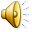 15/01/2018
8
Le Talmud
15/01/2018
9
La kipah, Talith et Tefilines
La tradition juive exige que l’homme ait constamment la tête couverte en signe de soumission à Dieu.     La kippa est un petit chapeau, l’important pour un juif pratiquant est d’avoir la tête couverte et non de porter une kippa
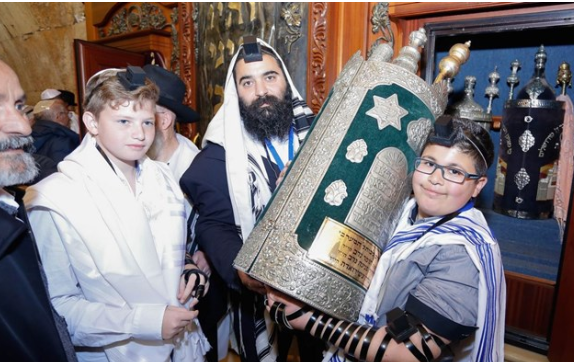 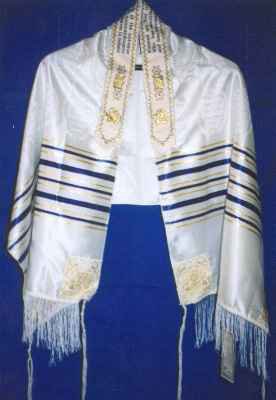 Les tefilines sont des boites noires où sont rangés des passages de la bible, car le juif doit avoir les paroles de Dieu sur son bras et entre ses yeux dit la Torah.  

Le Talith est vêtement qui possède des franges avec dix nœuds, et qui rappelle les dix paroles.  Ces franges sont nommées Tsitsits.
15/01/2018
10
Comment le judaïsme s’est répandu
Les Juifs, c’est-à-dire  Judéeins  suite aux malheurs de la guerre se sont dispersés lentement, surtout vers la Babylonie qui était hors de l’empire Romain, et vers Alexandrie et Rome. 
      Le centre spirituel s’est déplacé de Babylone, vers  Le Caire Kairouan puis l’Espagne, la France, la Vallée du Rhin, la Pologne…
15/01/2018
11
Ashkenazes et Séfarades
Il existe deux grands rites juifs 
Le rite Allemand dit Ashkénaze  majoritaire car c’est le plus fréquent aux États-Unis en Russie et en Israël
Le rite Espagnol ou Séfarade majoritaire autour de la Méditerranée . On appelle abusivement séfarades les orientaux venus d’Iran ou du Yemen. 
La religion est la même, mais la cuisine et la musique est très différente
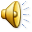 15/01/2018
12
Les juifs et Israël
Le sionisme est le mouvement national juif né au XIX ieme siècle comme d’autres mouvements comparables. Son but est de créer un foyer national juif sur la terre ancestral. Il n’a pas d’autres buts.
Aujourd’hui Israël attire toujours : 
* Beaucoup y ont de la famille. La jeunesse et le climat méditerranéen séduit.
* Israël est perçu comme un refuge potentiel en cas de persécution.
* Il est facile d’y vivre en suivant  les contraintes de la Torah, d’où le départ de juifs religieux
La religion juive est « sioniste » et la plupart des juifs français ne sont pas religieux . Aujourd’hui, 40 % des juifs habitent Israël, et 60 % des enfants y naissent
15/01/2018
13
Le Chabbat
Le chabbat et les fêtes les juifs pratiquants sont soumis à des règles contraignantes 
Interdit de  travailler, de toucher à l’argent, de porter hors de chez soi etc…
Toute une journée consacrée à la famille, à la prière, et à l’étude.  Une journée hors du temps et des préoccupations quotidiennes, même le smart phone est interdit  !
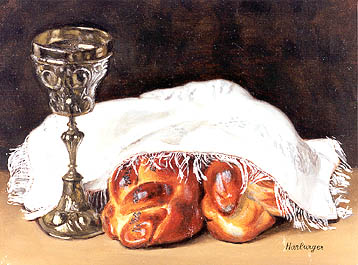 15/01/2018
14
Le calendrier hébraïque
Les mois sont lunaires, mois bissextiles 
L’année commence en automne, par des jours austères où Dieu nous juge :
 Roche Hachana,  tête de l’année,  jour du jugementLa fête dure 2 jours, on mange la pomme trempée dans le miel. On sonne le Shoffar
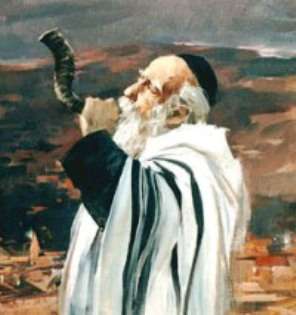 Yom kippour   Dieu prend la décision.  Il nous pardonnera les fautes commises envers lui, nos proches devront nous pardonner, c’est « le grand pardon ».  On jeune toute la journée
15/01/2018
15
Les trois fêtes de pélerinage
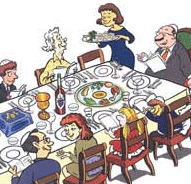 Pessah’ ou la pâque juiveC’est la sortie d’Égypte  !  On mange la Matsa  Le repas du Séder nous fait revivre la traversée de l’esclavage vers la liberté
Chavouoth  ou Pentecôte; Les hommes libres peuvent recevoir la Torah du Mont Sinaï…  on mange des laitages symbole de vie

Souccoth et Simh’at Torah … Fête des cabanes, joie de la torah  Fin de l’année agricole, on mange dans des cabanes, on termine la lecture de la torah
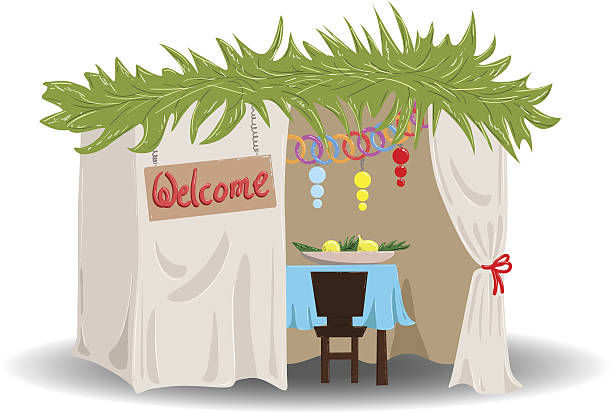 15/01/2018
16
Hanouca et Pourim
Ce sont des fêtes mineures, et historiques
Hanouca est fêté un peu avant Noël,  elle évoque la victoire spirituelle des juifs sur les grecs et l’inauguration du temple. Par mimétisme avec le monde chrétien on offre des cadeaux. C’est la fête des lumières
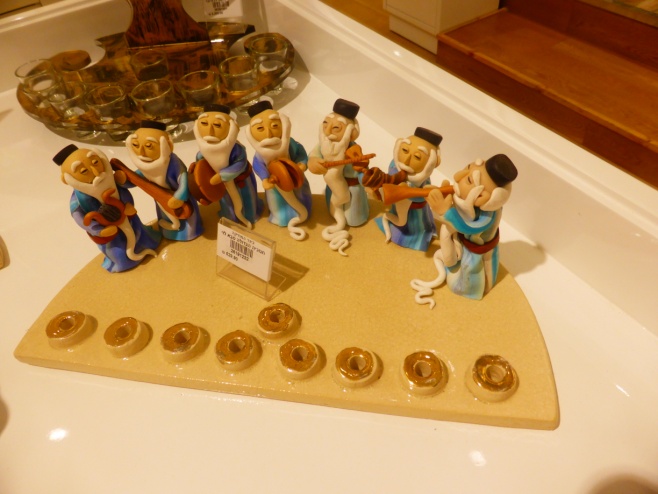 Pourim ou fête des sorts, commémore l’histoire d’Ester. On fait de grands festin,  et on se déguise. C’est la fête opposée à celle de Kippour
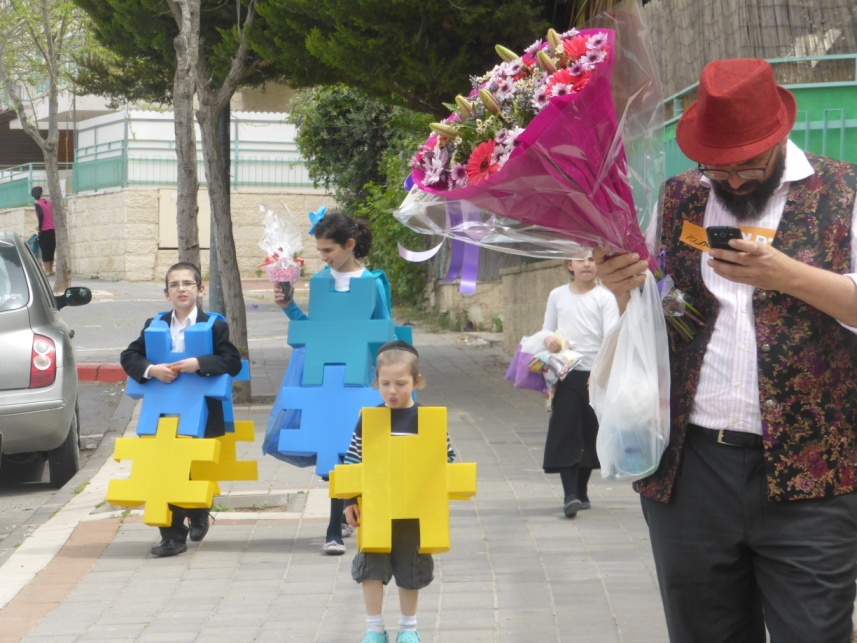 15/01/2018
17
La nourriture cachère
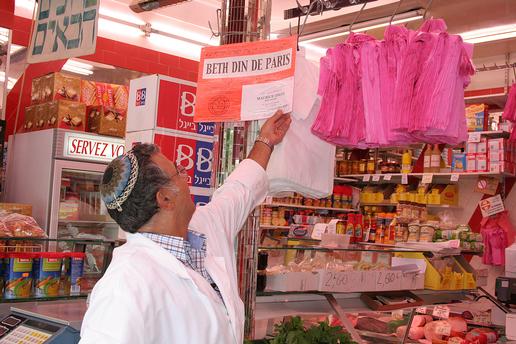 Les juifs en France sont comme les chrétiens, et la plupart ne sont pas pratiquants. Ceux qui observent les commandements sont plus ou moins stricts !  ! 
Un juif très pratiquant ne mangera que chez celui qui respecte les mêmes règles que lui.
Tous les fruits et légumes sont cachèresTous les poissons avec écailles et nageoires aussiLes invertébrés et les insectes sont interditsLa viande doit provenir d’animaux abattus rituellement et vidés de leur sang . Seuls la plupart des volailles et les ruminants sont cachèresOn ne mélange jamais des produits lactés et carnés
15/01/2018
18
Un résumé  !
15/01/2018
19